食品安全関係素材集
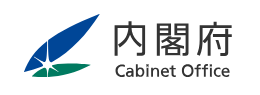 食品安全委員会事務局
Ver 1.1　20２４．５発行　2024.11改訂
2.リスク評価
リスク評価
POD
用量反応評価
無毒性量（NOAEL）
最小毒性量（LOAEL）
ベンチマークドーズ法
ベンチマークドーズの信頼下限値（BMDL）
閾値（いき値、しきい値）　／TTC（毒性学的懸念の閾値）
安全係数/不確実係数
有害影響
ばく露マージン（MOE）
疾病負荷
カテゴリーアプローチ／リードアクロス
（定量的）構造活性相関　（Q）SAR（キューサー）
摂取時安全目標値（FSO）
有害（性）転帰経路（AOP）
リスク評価（食品健康影響評価）
リスク評価の基本ステップ
定量的リスク評価と定性的リスク評価
健康影響に基づく指標値
許容一日摂取量（ADI）
耐容一日摂取量（TDI）
急性参照用量（ARfD）
許容上限摂取量（UL）
リスク評価
リスクアナリシス
食品に含まれるハザードの摂取（ばく露）によるヒトの健康に対するリスクを、ハザードの特性等を考慮しつつ、付随する不確実性を踏まえて、科学的に評価すること

我が国の食品安全基本法では「食品健康影響評価」として規定されており、同法に基づく食品の安全性の確保に関する施策の策定に当たって、食品健康影響評価を行わなければならない。また、食品安全委員会が自らの判断で食品健康影響評価を行うこともある。
リスク評価の基本4ステップ
①ハザードの特定
有害影響を
及ぼす恐れがある
物質は？
リスク評価
②ハザードの特性評価
③ばく露
評価
食品の摂取状況を考慮したリスク評価が重要
 
国外で評価されたハザードでも、日本で施策を考える際はリスク評価が必要とされます。
国によって、ハザードの特性そのものは変わりませんが、食品の摂取等の状況が異なるため、自国の現状を考慮し、現実的なハザードのばく露状況に基づくリスクの判定が必要なためです。
どのくらい摂取するか
どのような有害な
影響があるか
④リスクの
判定
どのくらいの・
どのようなリスクか
リスク評価の基本ステップ（詳細）
リスクアナリシス
どのような有害な影響があるか
摂取（ばく露）されたハザードに起因して生じる健康への有害影響の性質と程度を、定性的／定量的に評価すること。これに基づき、健康影響に基づく指標値（HBGV）を設定する。
①ハザードの特定

（Hazard  identification）
リスク評価
②ハザードの特性評価

（Hazard characterization）
③ばく露評価

（Exposure assessment）
どのくらい摂取するか
食品を通じてハザードをどの程度摂取し（ばく露され）ているのか、定性的／定量的なデータから推定すること。必要に応じ、食品以外に起因するばく露も考慮する
有害影響を及ぼす恐れがある物質は何か
特定の食品又は食品群中に存在する可能性があり、ヒトの健康に有害影響を及ぼすおそれがある生物的・化学的・物理的な要因・物質を特定し、それらについての既知の科学的情報を整理すること
④リスクの判定

（Risk characterization）
どのくらいの・どのようなリスクか
ハザードの特定、ハザードの特性評価、ばく露評価に基づき、ある集団における既知の又は今後起こりうる健康への有害影響が生じる可能性と影響の程度について付随する不確実性を含めて判定すること
定量的リスク評価 と 定性的リスク評価
定量的リスク評価
数値として評価
食品中に含まれるハザードを体内にある量摂取したとき、科学データに基づき、どのくらいの確率で、健康にどの程度の悪影響があるのかを数値として評価すること。量的概念を使ったリスク評価。
評価例）
残留農薬や食品添加物の許容一日摂取量（ADI）を設定することや生涯発がんリスクの評価
 
許容一日摂取量（ADI）動物を用いた毒性試験の結果等をもとに、ヒトが一生涯にわたって毎日摂取し続けても健康への悪影響がないと推定される一日当たりの摂取量
リスク評価
定性的リスク評価
「低い／高い」あるいは「レベル区分」などで評価
食品中に含まれるハザードを体内に取り入れることで、健康にどのような悪影響があるのかを数値としてではなく、「低い／高い」等、レベルに分類する等の表現により定性的に評価すること。
評価例）
家畜等への抗菌性物質の使用により選択される薬剤耐性菌の評価 → 「低度」、「中等度」、「高度」という評語により評価
健康影響に基づく指標値（HBGV：Health-Based Guidance Value）
摂取しても健康への悪影響がないと考えられる物質の量の値

ハザードの特性評価（リスク評価手順②）で検討されるPODから不確実性を考慮して導き出す
　
　POD （Point of Departure）　　ハザードの毒性に関する評価値　　各種の動物試験や疫学研究から得られた用量反応　　評価の結果から得られる
POD


Point of Departure
各種の動物試験や疫学研究から得られた値

 ・ NOAEL（無毒性量）
 ・ BMDL   （ベンチマークドーズの信頼下限値）　など
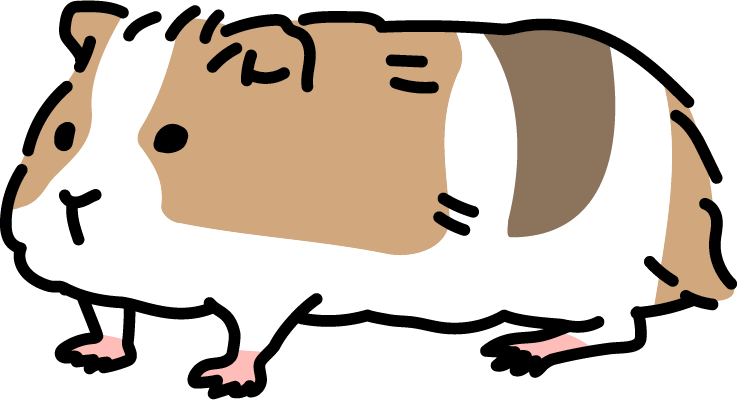 リスク評価
種の差
個体の差
動物とヒトの差の安全性を確保するための係数
安全係数（SF）
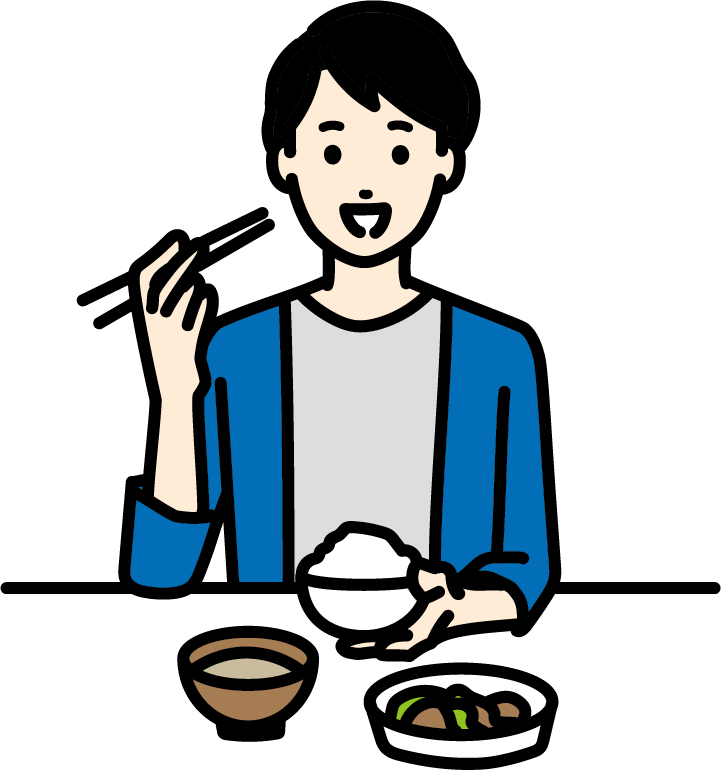 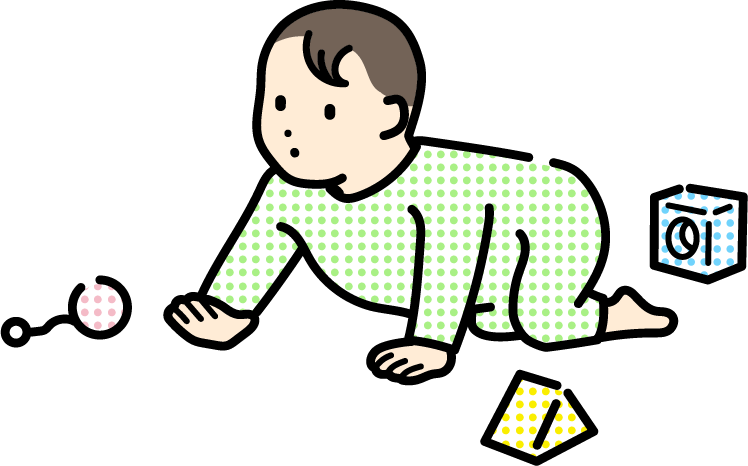 一般的に種差と個体差を合わせて100
摂取しても健康への悪影響がないと考えられる物質の量の値
HBGV

健康影響に基づく指標値
一生涯にわたる長期間を考える場合

 ・ ADI （許容一日摂取量）
 ・ TDI （耐容一日摂取量）
　など
24時間以内を
考える場合

 ・ ARfD　　（急性参照用量）　
など
健康影響に基づく指標値（HBGV）
許容一日摂取量（ADI：Acceptable Daily Intake）
ヒトが一生涯にわたって毎日摂取し続けても、健康への悪影響がないと考えられる1日当たりの物質の摂取量のこと
体重 1kg当たりの量で示される（mg/kg体重/日）

通常、毒性試験から導き出される無毒性量（NOAEL）等の値を安全係数（SF）で除して算出する
毒性学的ADIともいう
※ 無毒性量：毒性が認められない量
食品添加物、残留農薬※などのハザード特性として評価

 ※ 食品の生産過程で意図的に使用する物質、または使用した結果食品に含まれる可能性のある物質
毒性学的ADI
リスク評価
抗菌性物質のハザード特性として評価

健康なヒトの腸内細菌の発育を阻止する濃度を基に、ヒトの腸内細菌に影響を与えない量を評価して設定

抗菌性物質の評価では、毒性学的ADIと微生物学的ADIを算出し、両者が異なる場合は、値の低い方をその物質のADIとする
微生物学的ADI
相加的な毒性がある化学物質群のハザード特性として評価

類似した毒性を示す化学物質群は、毒性の強さ、化学構造、毒性メカニズム等から相加的な毒性と判断される場合、それらの積算摂取量を制限するために物質群として設定
例） オキシテトラサイクリン、クロルテトラサイクリン　　　及びテトラサイクリン
グループADI
許容一日摂取量（ADI：Acceptable Daily Intake）
健康影響に基づく指標値（HBGV）
ヒトが一生涯にわたって毎日摂取し続けても、健康への悪影響がないと考えられる1日当たりの物質の摂取量のこと食品の生産過程で意図的に使用する物質／使用した結果食品に含まれる可能性のある物質（食品添加物、残留農薬等）などのハザード特性として評価される

体重 1kg当たりの量で示される（mg/kg体重/日）
通常、毒性試験から導き出される無毒性量（NOAEL）等の値を安全係数（SF）で除して算出する。毒性学的ADIともいう
※ 無毒性量：毒性が認められない量
反復毒性試験等の毒性試験において動物で有害影響が認められなかった量
動物等の
無毒性量

（NOAEL）
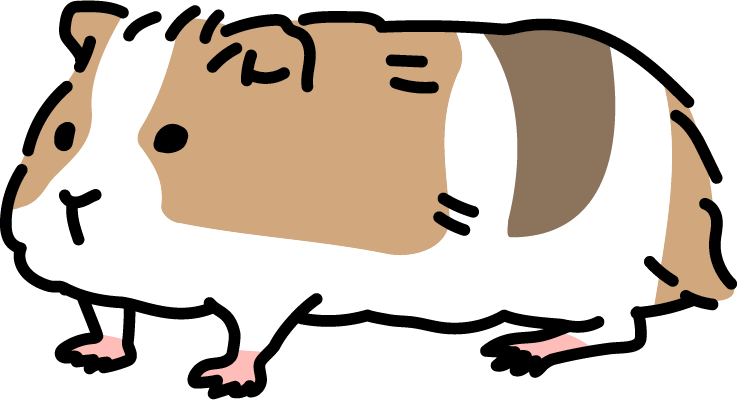 リスク評価
種の差
個体の差
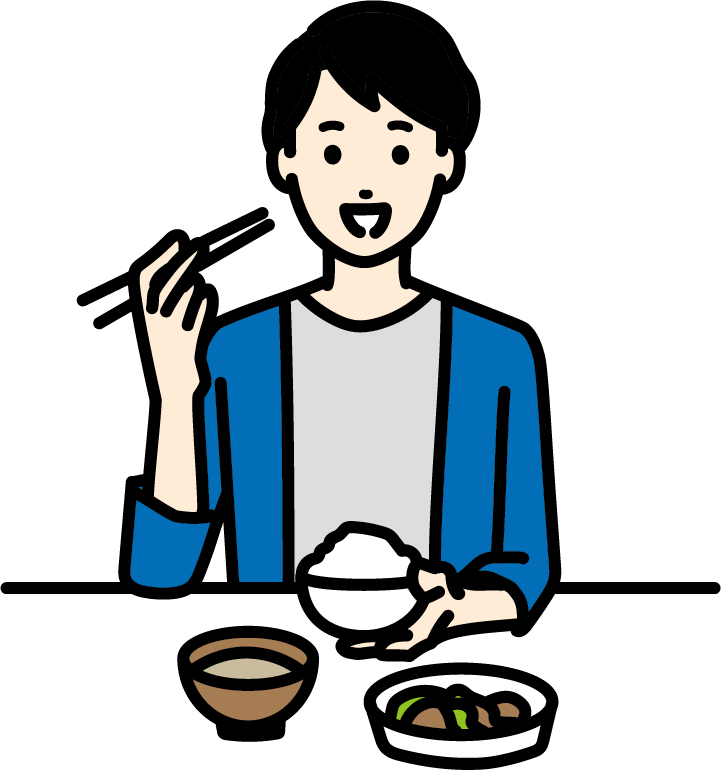 動物とヒトの差の安全性を確保するための係数
安全係数（SF）
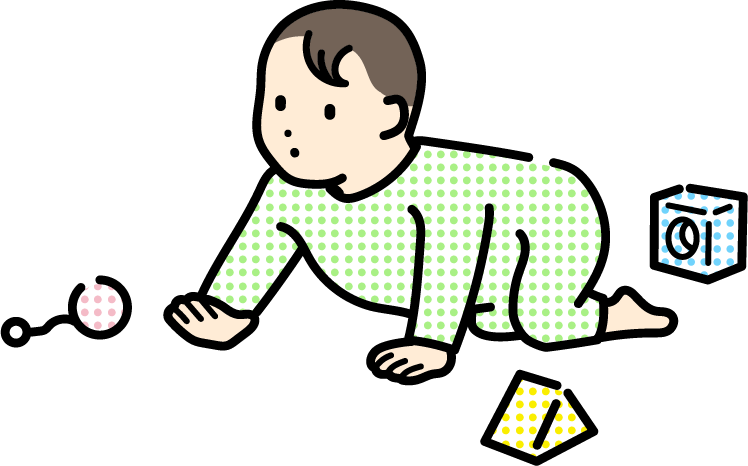 一般的に種差と個体差を合わせて100
ADI

許容一日摂取量

（単位） ｍｇ/kg/日
長期的な摂取の影響を考える際の指標
食品の生産過程で意図的に使用する物質等に設定する（食品添加物、農薬等）
耐容一日摂取量（TDI：Tolerable Daily Intake）
健康影響に基づく指標値（HBGV）
ヒトが一生涯にわたって毎日摂取し続けても、健康への悪影響がないと考えられる1日当たりの物質の摂取量のこと意図的に使用されていないにもかかわらず食品中に存在する物質（重金属、かび毒等）についてのハザード特性として評価される

体重 1kg当たりの量で示される（mg/kg体重/日）
TDI

耐容一日摂取量

（単位） ｍｇ/kg/日
長期的な摂取の影響を考える際の指標
意図せず食品に含まれる物質等に設定する（重金属、かび毒）
リスク評価
意図的に食品に使用する物質等は（食品添加物、農薬（残留農薬））ADI（許容一日摂取量）を評価する
一週間当たりの摂取量は　　　耐容週間摂取量（TWI）
　　
　　一か月当たりの摂取量は　　　耐容月間摂取量（TMI）
急性参照用量（ARfD：Acute Reference Dose）
健康影響に基づく指標値（HBGV）
ヒトの24時間又はそれより短時間の経口摂取で健康に悪影響を示さないと推定される摂取量のこと
食品や飲料水を介して農薬等の化学物質のヒトへの急性影響を考慮するために設定される

体重 1kg当たりの量で示される（mg/kg体重/日）農薬の残留基準値（MRL）の設定に当たり、長期間摂取した場合の影響とともに、短期摂取による影響を考慮するために用いられる。一般的には、個別の食品の摂取量の97.5パーセンタイル値に、作物残留試験成績における最大残留濃度を乗じて短期ばく露量を推定し、その値がARfDを超えないことを確認する。
単体投与毒性試験の　動物試験において　　有害影響が認められなかった量
動物等の
無毒性量

（NOAEL）
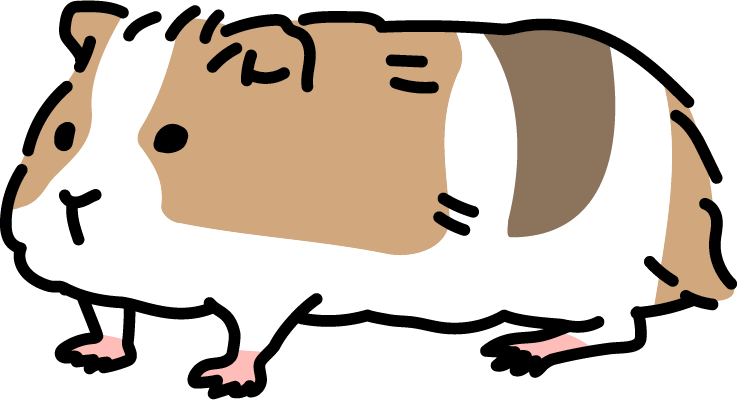 リスク評価
種の差
個体の差
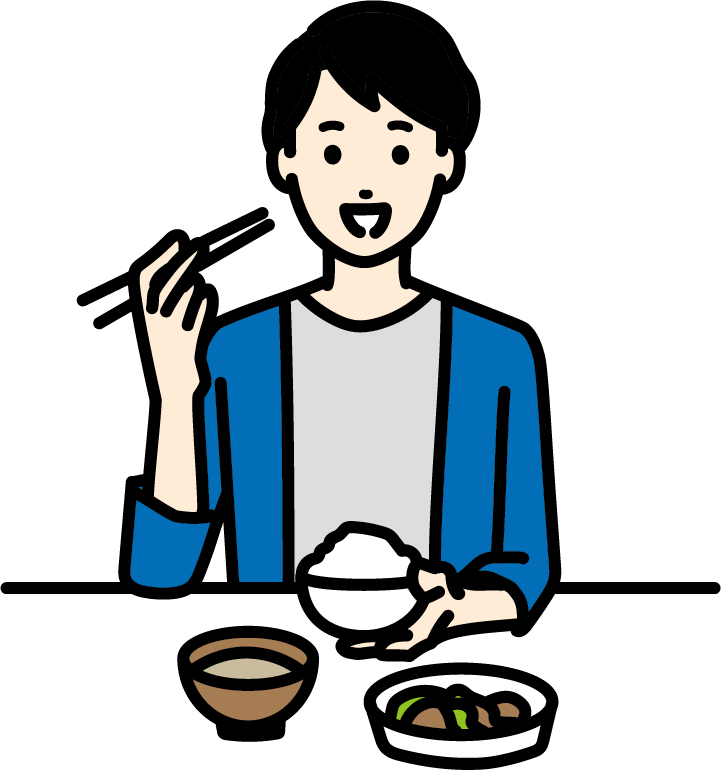 動物とヒトの差の安全性を確保するための係数
安全係数（SF）
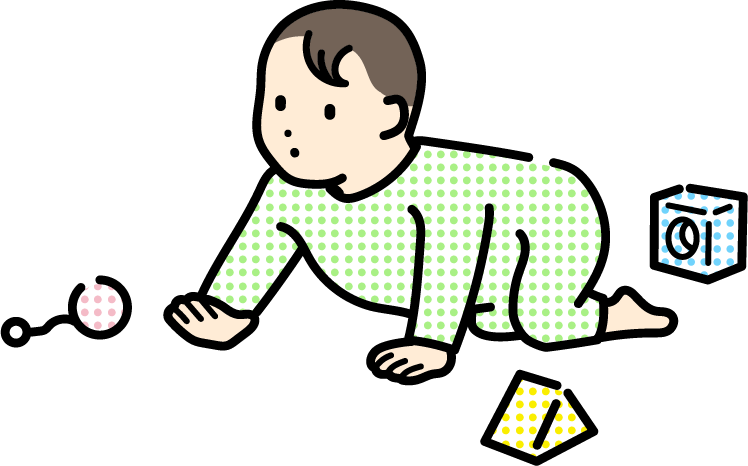 一般的に種差と個体差を合わせて100
ARfD

急性参照用量

（単位） ｍｇ/kg
一度に大量に摂取した時の影響を考える際の指標
主に農薬等の化学物質で評価する
許容上限摂取量（UL：Upper Level of Intake, Tolerable Upper Level of Intake）
ビタミンやミネラル等の栄養素は、取り過ぎると過剰症等の健康障害を引き起こすことがある
耐容上限摂取量は、ほとんど全ての人に健康上悪影響を及ぼす危険がないこれらの栄養素の一日当たりの最大摂取量のこと
通常は、μg/日又はmg/日で表される
許容上限摂取量ともいう
リスク評価
栄養素摂取量とリスクの関係性
耐容上限摂取量
UL
過剰症のリスク
欠乏症のリスク
栄養素摂取量
POD （Point of Departure）
各種の動物試験や疫学研究から得られた用量反応評価の結果から得られる値のことハザードの毒性に関する評価値
無毒性量（NOAEL）やベンチマークドーズの信頼下限値（BMDL）等を指す

国際的には、Reference Pointということもある
健康影響に基づく指標値（HBGV）を設定する際や、ばく露マージン（MOE）を算出する際等に用いられる
POD安全係数
健康影響に基づく指標値（HBGV, Health-Based Guidance Value）
摂取しても健康への悪影響がないと考えられる物質の量の値一生涯にわたる長期間の場合はADI（許容一日摂取量）やTDI（耐容一日摂取量）等が、24時間以内の場合はARfD（急性参照用量）等が指標値として用いられる
HBGV＝
リスク評価
PODばく露量（指定摂取量）
ばく露マージン（MOE, Margin of Exposure）
健康への悪影響がある量に対する実際の摂取量がどのくらい余裕があるかの値。リスク管理の優先付けを行う手段として用いられることがあるPODを実際のヒトのばく露量（摂取量）あるいは推定摂取量で割った値。遺伝毒性発がん物質の場合は概ね1万、それ以外の場合は概ね100未満の場合、リスク低減対策を実施する必要が高いとされる
MOE＝
用量反応評価
POD
摂取量と生体反応との関係に基づく評価
リスク評価
量−影響関係
化学物質や微生物のばく露量と、それにより生体がどのような影響を受けるかの関係を表したもの
量−反応関係
化学物質や微生物のばく露量と、それにより影響を受ける個体の割合の関係を表したもの
大
大
用量-影響 曲線
用量-反応 曲線
ほとんどが影響を受けた
ある投与用量（mg/kg体重）の毒性試験結果
重大な影響
死亡、重篤な体重減少・貧血
ある投与用量（mg/kg追記）の毒性試験結果
影響
個体の割合
約半数が影響を受けた
中程度の影響
中毒体重減少・貧血
小
小
一部が影響を受けた
投与用量
投与用量
高
高
低
低
対象群
（比較用）
対象群
（比較用）
無毒性量（NOAEL：No-Observed-Adverse-Effect Level）
POD
ある物質について何段階かの異なる投与量を用いて行われた毒性試験において、有害影響が認められなかった最大投与量のこと

全ての毒性について用量反応関係を確認する全ての無毒性量の中で最も小さい値をその物質の無毒性量とする
ある投与用量（mg/kg体重）の毒性試験結果
大
リスク評価
死亡率の増加
重篤な体重減少・貧血
最小毒性量
（LOAEL）
影響
中程度の体重減少・貧血
無毒性量
（NOAEL）
小
軽度な体重減少
投与用量
高
低
対象群
（比較用）
対象群と差なし
全ての毒性で無毒性量を評価、その中で最も小さい無毒性量が
その物質の無毒性量（NOAEL）
POD
最小毒性量（LOAEL：Lowest-Observed-Adverse-Effect Level）
ある物質について何段階かの異なる投与量を用いて行われた毒性試験において、毒性学的な有害影響が認められた最小投与量のこと

試験において、無毒性量（NOAEL）が確認されなかった場合、最小毒性量（LOAEL）がPODとして使用されることがある。
用量-反応曲線
リスク評価
ある投与用量（mg/kg体重）の毒性試験結果
大
死亡率の増加
重篤な体重減少・貧血
最小毒性量

（LOAEL）
影響
中程度の体重減少・貧血
無毒性量
（NOAEL）
小
軽度な体重減少
投与用量
高
低
対象群
（比較用）
対象群と差なし
ベンチマークドーズ法
POD
化学物質や要因の用量反応関係※に、数理モデルを当てはめて得られた用量反応曲線を用いた評価方法
評価結果として得たベンチマークドーズ等をPODとして役立てる
※ ばく露量とその物質等がもたらす有害影響の発生頻度または量との関係

BMR （Benchmark Response）　バックグラウンドに対する一定量の（検出できる有意な）変化　一般毒性で１０％、発生毒性で５％

ベンチマークドーズ（BMD） （Benchmark Dose）　バックグラウンドに対して一定の変化（BMR）が生じる用量
動物試験等の用量反応データに数理モデルを当てはめて得られた用量反応曲線
反応
影響・毒性
リスク評価
用量反応曲線の信頼区間
95%信頼上限曲線
BMR
95%信頼下限曲線
一般毒性で

発生毒性で
１０ ％

５ ％
0
投与用量
BMD
ベンチマークドーズ

（BMD10またはBMD5）
閾値（いき値、しきい値）　／TTC（毒性学的懸念の閾値）
閾値（いき値／しきい値）（Threshold）

毒性評価において、ある物質が一定量までは毒性を示さないが、その量を超えると毒性を示すとき、その値を閾値という
TTC （毒性学的懸念の閾値）（Threshold of Toxicological Concern）

あらゆる化学物質についてそれ以下の暴露量では明らかな有害影響が現れないとするヒト暴露の閾値

化学構造から推測される毒性の程度で分類した物質群ごとに閾値を求める
近年、毒性データが十分ではなく、ばく露量又は摂取量が極めて少ないと推定される化学物質のリスク評価に用いられている我が国の食品安全分野では、香料や器具・容器包装分野で、評価指針を公表・活用している
リスク評価
安全係数 （SF:Safety Factoｒ）不確実係数 （UF:Uncertainty Factor）
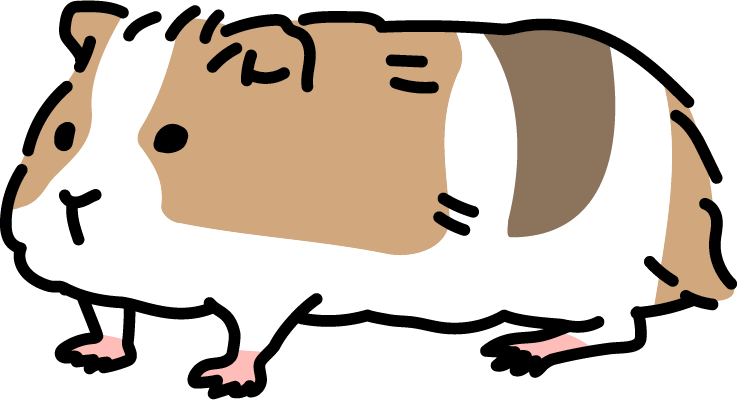 ある物質の健康影響に基づく指標値を設定する際、動物の種差や個体差、その他の不確実性を考慮し、安全性を確保するために用いる係数のこと
一般に動物とヒトとの種差と、ヒトにおける個体差を考慮して、100が使われている
ヒトの試験データを用いたため種差を考慮しない場合等では、100より小さい値を用いることもある。毒性データが不十分なときや、毒性が重篤な場合等には、係数を追加することもある
安全係数はADI （許容一日摂取量）やARfD （急性参照用量）の、不確実係数はTDI （耐容一日摂取量）の算出に用いる

健康影響に基づく指標値（HBGV, Health-Based Guidance Value）摂取しても健康への悪影響がないと考えられる物質の量の値。一生涯にわたる長期間の場合はADIやTDI等、24時間以内の場合はARfD等が指標となる
リスク評価
種の差
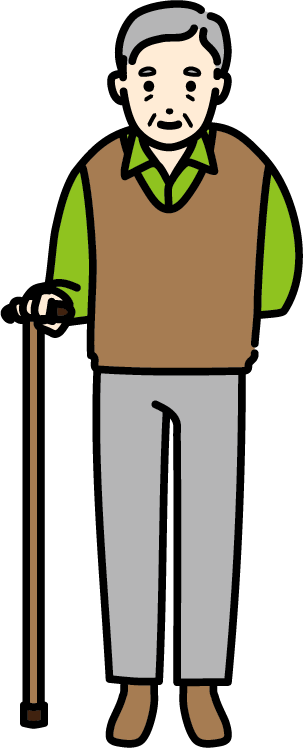 個体の差
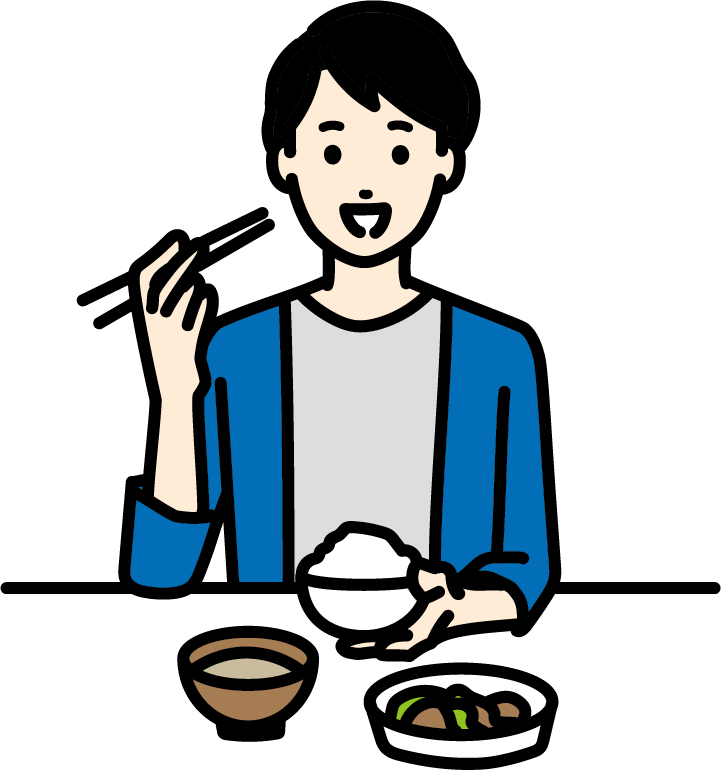 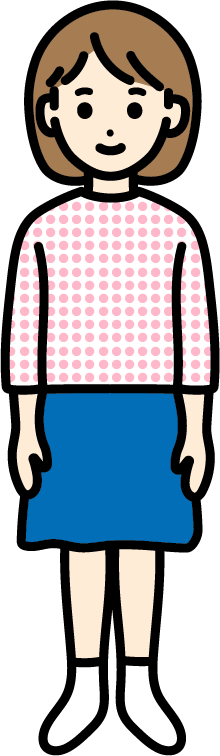 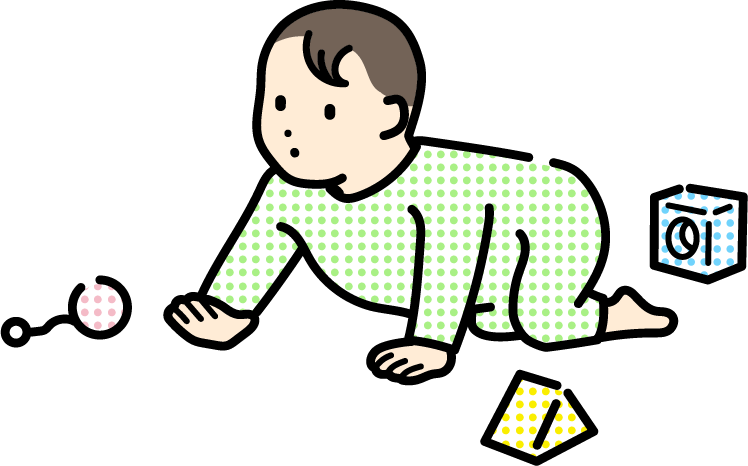 安全係数：100
毒性データが不十分なときや、毒性が重篤な場合等には、係数を追加することもある
有害影響
ハザードにばく露されたときに生じる健康に好ましくない影響

毒性ある物質が生体に有害影響を及ぼす性質のこと

エンドポイント（毒性指標）各種毒性試験において有害影響と判断される観察又は測定可能な生物学的事象無毒性量（NOAEL）、最小毒性量（LOAEL）などのPODを判断するときの基準となる
POD （Point of Departure）　 ハザードの毒性に関する評価値　 各種の動物試験や疫学研究から得られた用量反応評価の　  結果から得られる
有害な影響の例と毒性
リスク評価
1回の摂取で
短期間に出る影響
長期間の
摂取で出る
影響
がんへの影響

がん（悪性腫瘍）の
発生・促進
急性毒性
慢性毒性
発がん性
胎児への影響

妊娠中の母体が摂取した場合
生殖機能や
新生児への
影響
DNAや染色体
への影響
催奇形性
生殖発生毒性
遺伝毒性
ばく露マージン（ばく露幅、MOE：Margin of Exposure）
健康への悪影響がある量に対する実際の摂取量がどのくらい余裕があるかの値
リスク管理の優先付けを行う手段として用いられることがある

遺伝毒性発がん物質の場合は概ね1万、それ以外の場合は概ね100未満の場合、リスク低減対策を実施する必要が高いとされる
ハザードの毒性に関する評価値（POD）※を、実際のヒトのばく露量（摂取量）あるいは推定摂取量で割って求める
※ 毒性試験等で得られた無毒性量（NOAEL）、最小毒性量（LOAEL）、ベンチマークドーズの信頼下限値（BMDL）　など
例） アクリルアミド
170～300

μg/kg体重/日

動物実験で
10%がんを増やす摂取量
リスク評価
MOE（差）は約1000倍
１７０～300

０．２４
MOE  ＝
→ 公衆衛生上の観点から懸念がないとは言えない
0.240

μg/kg体重/日

平均的な日本人の摂取量
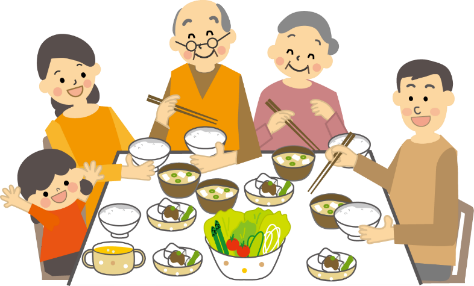 疾病負荷
疾病等の特定の健康問題が、ある集団の生存年数や健康状態、生活の質、経済的コスト等に及ぼす影響のこと
DALYs（障害調整生存年、Disability Adjusted Life Years）疾病負荷を定量的に測る指標のひとつある集団の健康影響を総合的に定量化するための指標であり、食品安全施策の優先順位決定等に利用される早期死亡による疾病負荷（YLL）と障害等の存命中の疾病負荷（YLD）を足して求めるYLL  （生命損失年数、Years of Life Lost）　早期死亡による疾病負荷の指標　死亡が早まることで失われた年数を合計したもの
　YLD  （障害生存年数、Years of Life Lived with a Disability）　障害等の存命中の疾病負荷を示す指標　障害を抱えて生きる年数を合計したもの
疾病
発症
早期
死亡
平均寿命
リスク評価
出生
健康な状態
YLD
(障害生存年数)
YLL
(生命損失年数)
DALYs
(障害調整生存年)
カテゴリーアプローチ／リードアクロス
試験済物質群
カテゴリーアプローチ

分子構造や物理化学的性質が共通する既知の化学物質のグループ（カテゴリー）から、特性の不明な化学物質の有害性等を予測する手法
（Q）SAR、リードアクロス等はカテゴリーアプローチのひとつ

リードアクロス
類似の化学物質群の毒性に関する情報から、毒性情報の乏しい化学物質の毒性を推定する方法のひとつ
（Q）SARが適用できない物質群等に対して有効な方法
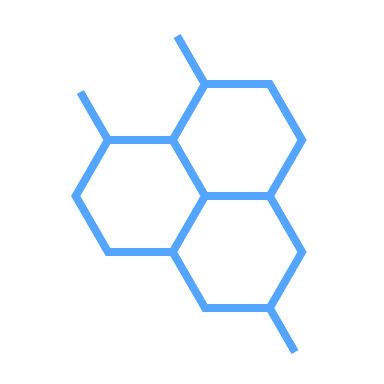 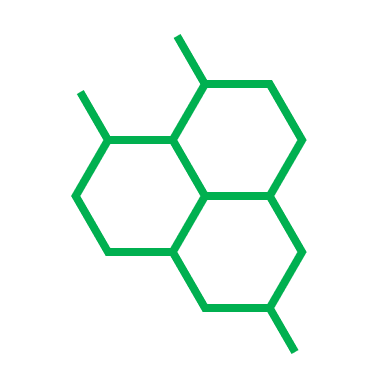 カテゴリーA
カテゴリーB
リスク評価
A：物理化学的性状と有害性に相関→予測式を作成し推定
有害性
B：性状が類似していれば同等の毒性を持つ
化学物質の物理化学的性状（分子量、溶解度等）
（定量的）構造活性相関　（Q）SAR（キューサー）
化学物質の構造とその生物学的な活性との間に成り立つ関係
また、この関係を利用して、ある物質に構造的に類似した化合物の作用や毒性について推定する手法のことカテゴリーアプローチのひとつ

・構造活性相関（SAR） （Structure-Activity Relationship）　化学物質の構造とその生物学的な活性についての　定性的な関係
・定量的構造活性相関（QSAR）　（Quantitative Structure-Activity Relationship） 　　化学物質の構造とその生物学的な活性についての　定量的な関係
リスク評価
有害性
化学物質の物理化学的性状
予測データ
実測データ
摂取時安全目標値（FSO：Food Safety Objective）
ある食品を摂取したときの健康被害が適切な公衆衛生上の水準（例えば、単位人口当たりの年間発症数）を超えない、食品中のハザードの最大の汚染頻度及び濃度のこと

これに基づいて、生産段階や製造段階の微生物汚染等の管理目標値を定める
例）生食用食肉に関するFSO
リスク評価
肉の生食によるハザード○腸管出血性大腸菌○サルモネラ属菌
日本における既知の食中毒事例での最少発症菌数0.04 cfu/g よりも小さな値が求められる→生食用食肉のFSO
有害（性）転帰経路（AOP：Adverse Outcome Pathway）
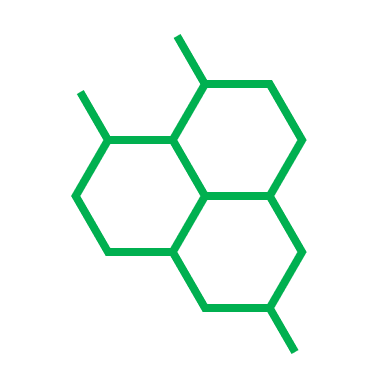 化学物質により生体に毒性が発現する経路のこと
化学物質の生体へのばく露から、物質と生体分子との反応、更に毒性影響が細胞、組織・器官、個体、集団レベルで現れるまでの過程を表す概念
化学物質
リスク評価
事象１
事象２
AOP
事象X
有害事象（生態影響）